Writing CORNER #3
Art History: Manet Essay Assignment
Reminder: This paper is due March 13th (next monday) in class!It should be approximately three pagesand use quotations from your textbook
1) Select a piece of artwork!
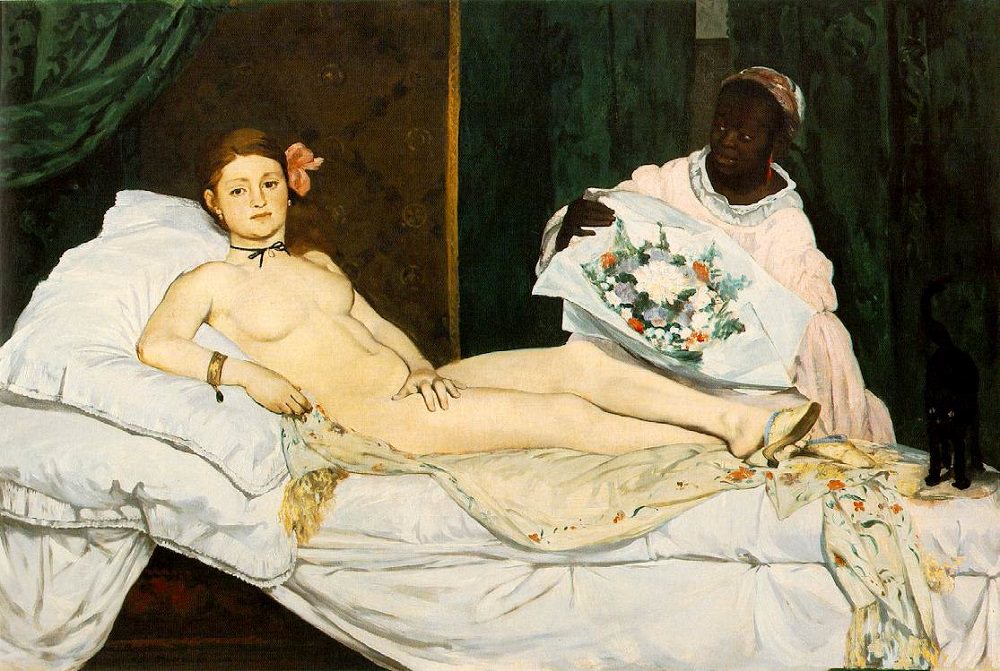 Olympia
The Old Musician
The Street Singer
The Balcony
The Execution of Maximilian
Christ Mocked
2) Begin writing with an Intro Paragraph
A short paragraph 

What painting did you pick?

A few sentence summary of why you picked that painting and the most important things you will talk about in your paper. A preview!
3) Body Section 1 (about one page)
Artistic elements of the painting

Visual evidence:
 - Colors  - Shapes  - Figures  - Spacing  - Etc.

interpret the meaning of the artwork:
What do you see in this piece and what does it mean?
4) Body Section 2 (about one page)
Historical Context

Discuss Monet’s life and the time that the painting was made at. Use your textbook to find information about the artist and the time period. 

How are these things reflected in the meaning of the artwork?

Use key terms: modernism, tradition, Old Masters, Frenchness, Impressionism, etc. in your explanation
5) Body Section 3 (about one page)
Why should we study this piece still in 2017?

Connections that you make personally or with today’s society

What does this artwork teach us? What is the message that we can take away from this painting?
6) Finish your essay with a Conclusion
A few sentences summarizing what you talked about 

Remind the reader of the most important things you said in the paper!
Citations  (Author’s last name, year, page #)
If you quote another source:

At the time that Olympia was completed, “…” (Freid,1996,p.98).

If you summarize an idea from the text book:

No quotation marks necessary. Rewrite the idea in your own words, but give the source that inspired you credit.